Updated Good Publication Practice (GPP) for Company-Sponsored Research GPP 2022: Key Questions
Lisa DeTora, PhD (gpp2022@ismpp.org)
Hofstra University, Hempstead NY USA
Speaker: Lisa DeTora
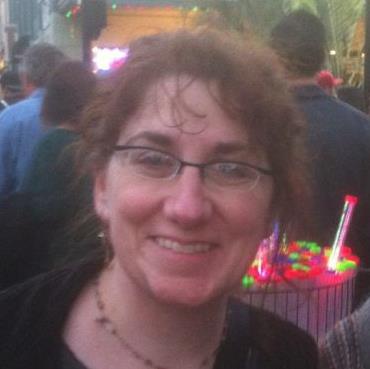 In the past 12 months, I was a paid employee/consultant of Hofstra University, Harvard Medical School,  the Regulatory Affairs Professional Society, and Boston University

The opinions expressed are mine

About me

20 + years’ experience in Clinical Development, Medical and Scientific Affairs

Currently lead health communication at Hofstra University

Specialist in scientific writing, publications ethics, rhetoric of science, technology and medicine, medical humanities

Lead author of GPP 2022 and head of GPP Steering Committee
What is Good Publication Practice (GPP)?
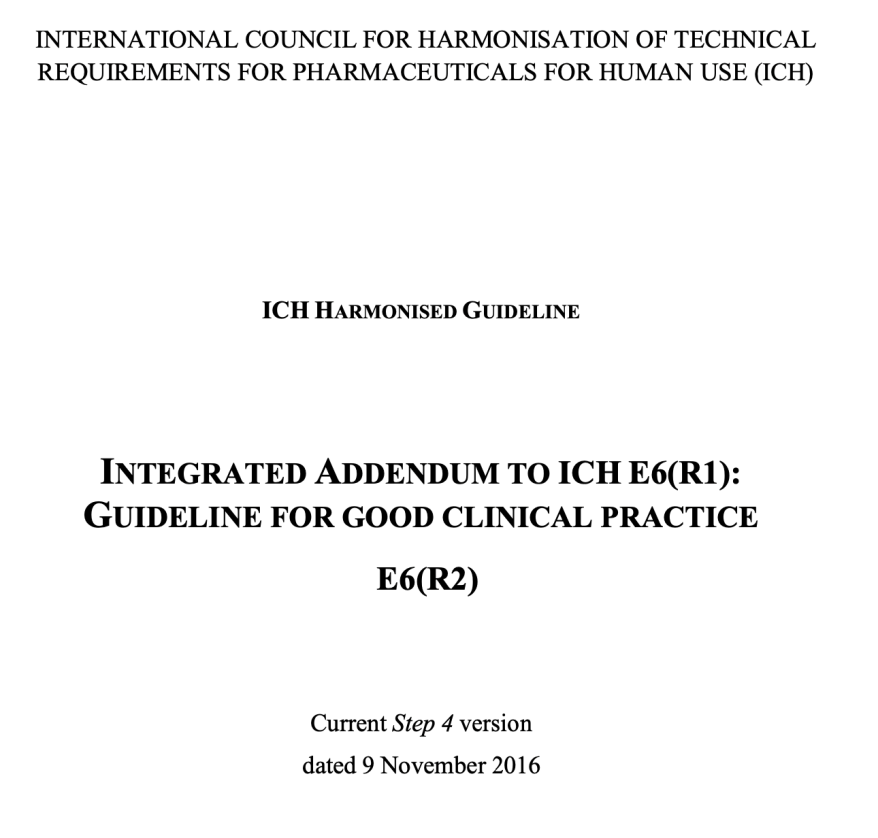 Modelled on Good Clinical Practice (ICH E6; www.ich.org)

Describes good practices for publishing:  transparency, authorship, ethics

For specific issues in company-sponsored research and adopted by companies and medical communication agencies worldwide

Most recent update in Annals of Internal Medicine https://pubmed.ncbi.nlm.nih.gov/36037471/  FREE to download
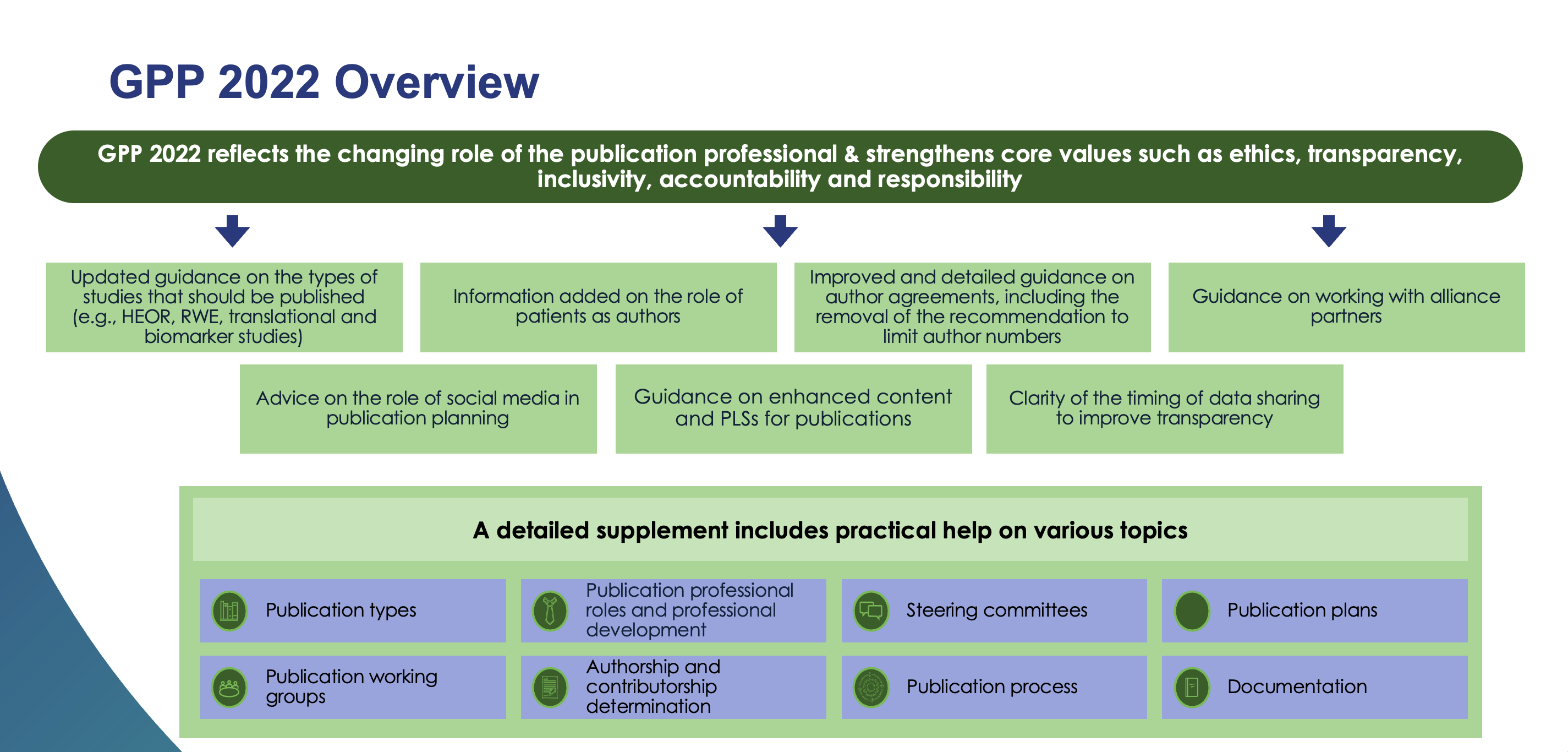 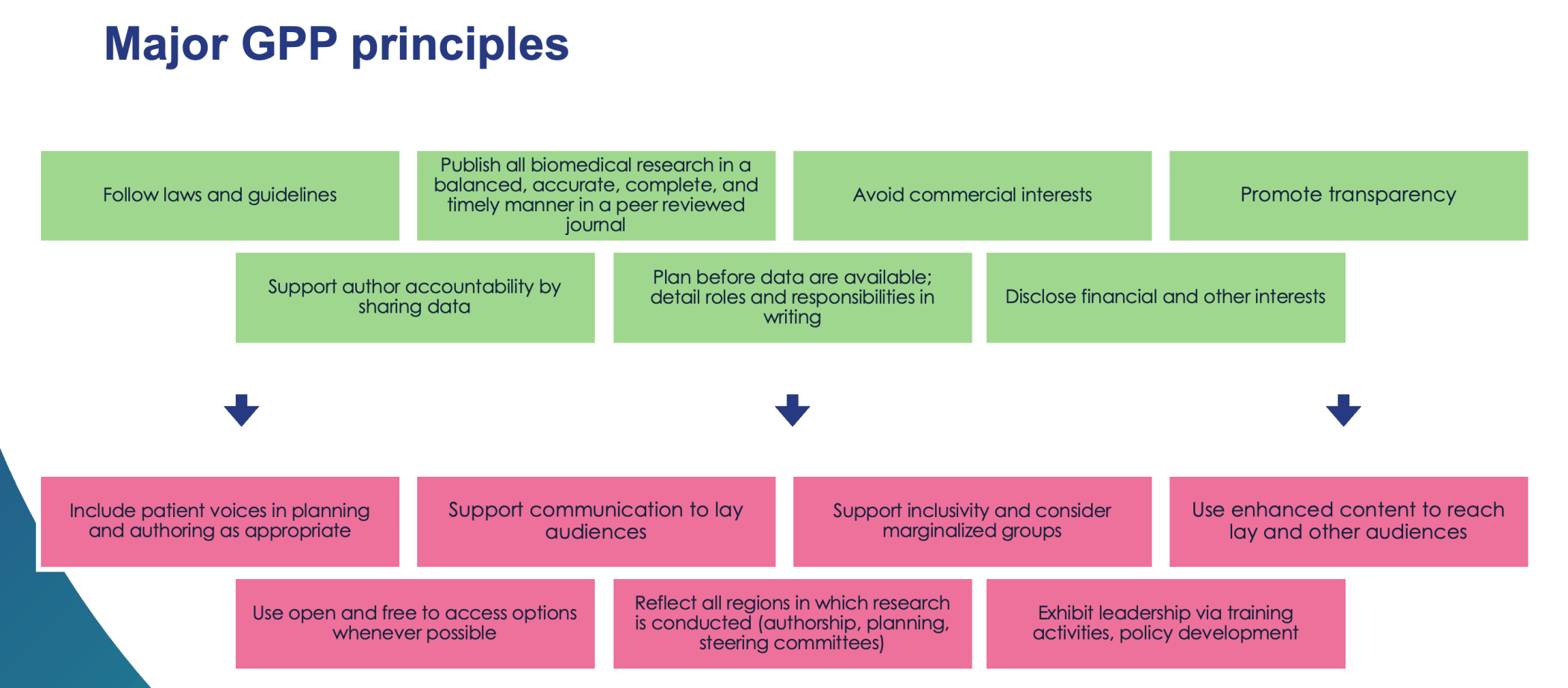 Key ongoing questions
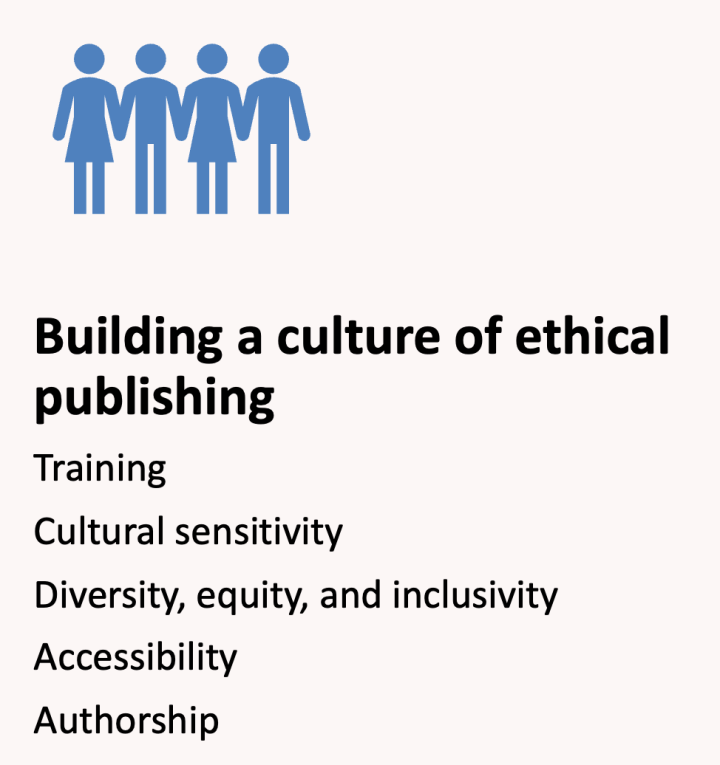 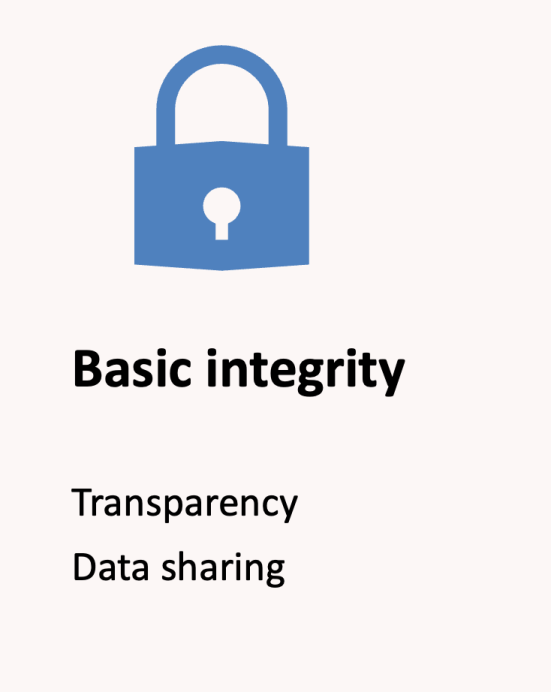 Building a culture of ethical publishing with GPP 2022
Mini-case: Authorship
The International Committee of Medical Journal Editors (ICMJE; http://icmje.org) edited authorship criterion #2

Authors must “review” text for critical content and have an opportunity to revise if needed

Reduces authorship burden

Increases access and inclusion for colleagues who speak different languages

GPP 2022 remains the same

Living document

Written to remain durable with changes to other guidelines
Integrity in research publications
Follows from major research guidelines

Declaration of Helsinki (https://www.wma.net/policies-post/wma-declaration-of-helsinki-ethical-principles-for-medical-research-involving-human-subjects/)

International Council for Harmonisation (https://www.ich.org/page/ich-guidelines)

GPP 2022 

Supports a larger framework of ethics and integrity

Enables authors to be more ethical in publishing company-sponsored research
Ongoing questions: Who is working on answers for companies? A few examples
International Society for Medical Publication Professionals (https://www.ismpp.org)

Drug Information Association (https://www.diaglobal.org)

American Medical Writers Association (https://www.amwa.org)

European Medical Writers Association (https://www.emwa.org)

Japan Medical and Scientific Communication Association (http://jmca-npo.org/index.html)

Regulatory Affairs Professional Society (https://www.raps.org)

Contact us with questions... gpp2022@ismpp.org
GPP brings regulatory practices and research ethics into better alignment with journal guidelines
GPP 2022 Authoring Team
Dan Bridges, Lise Baltzer, Leslie Citrome, Lisa DeTora, Faith Di Biasi, Laura Dormer, Eline Hanekamp, Trevor Lane, Fiona Plunkett, Angela Sykes, Dikran Toroser, Christine Vanderlinden


No financial support was received for participation in the “GPP 4” Steering Committee or contributing to GPP 2022
GPP, Good Publication Practice; HEOR, health economics and outcomes research; ISMPP, International Society for Medical Publication Professionals;  PLS, plain language summary; RWE, real-world evidence. https://www.acpjournals.org/doi/full/10.7326/M22-1460

Please note: Slides adapted from materials courtesy of Nucleus Global, An Inizio Company prepared for ISMPP U
Questions and contact: gpp2022@ismpp.org